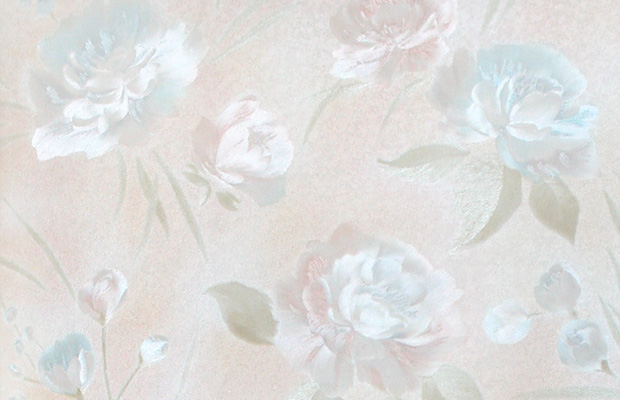 Сучасні імена і прізвища села Барашівка Житомирського р-ну, Житомирської обл.
Виконала студентка 61 групи
ННІ філології та журналістики
Васильченко Ірина Олексіївна
Уся сукупність особових імен (індивідуальні імена, імена по батькові, прізвища, прізвиська, псевдоніми тощо) називається антропонімією.
Антропоні́міка — галузь ономастики, що вивчає власні назви людей (антропоніми).
Жіночі імена села Барашівка
Чоловічі імена села Барашівка
Твірними основами прізвищ стали
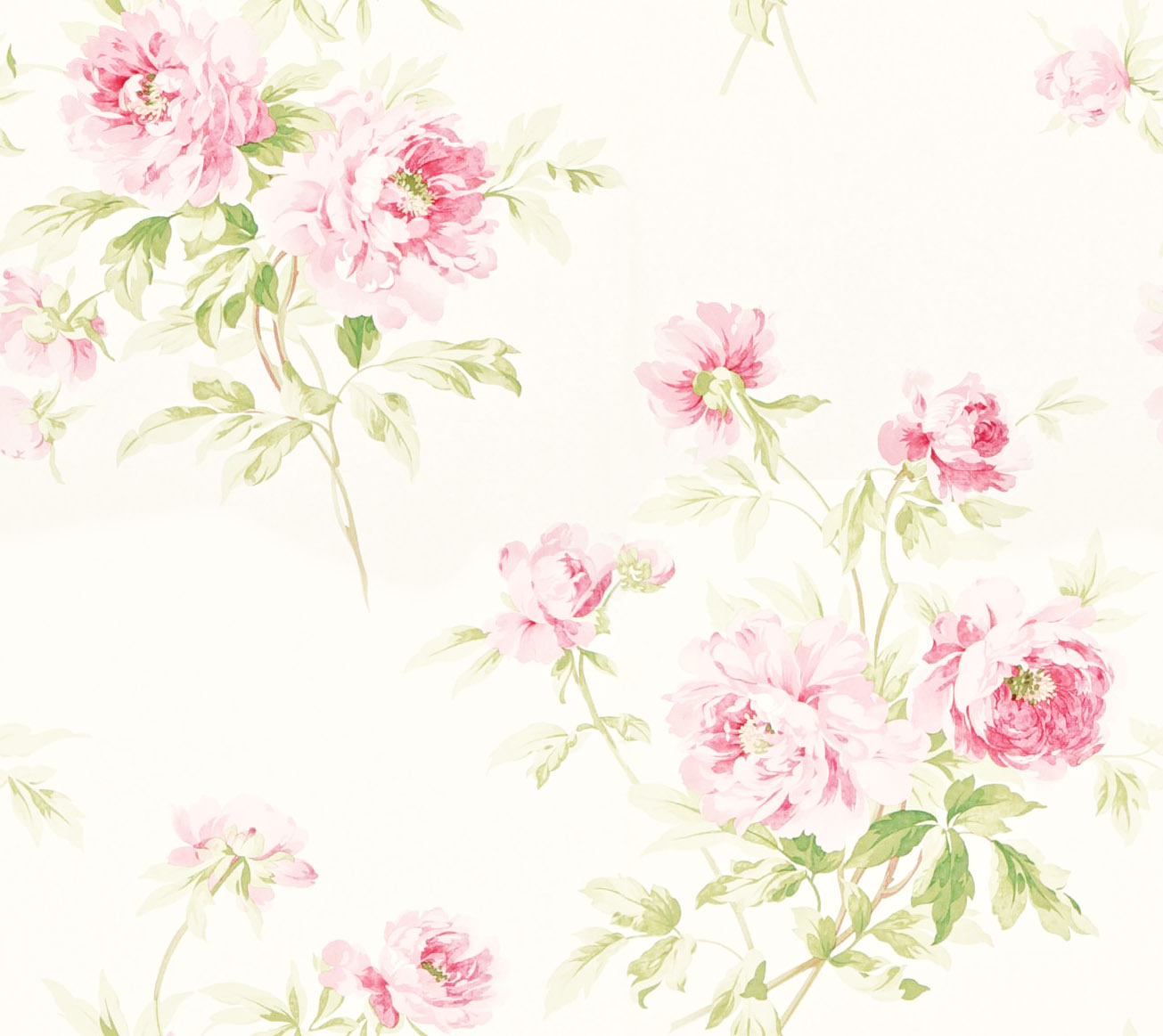 Дякую за увагу!